Unidad 7
El Espíritu Santo 
Llamó a la Mujer

Lección 1
La Llamó a la Iglesia
Instituto de Líderes Cristianos
El Ministerio de la Mujer
Gabriela Tijerina-Pike, Ph.D.
Promesa de Salvación
Promesa Cumplida
Iglesia Siglo I
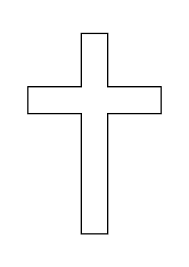 La Creación
El Principio
Instituto de Líderes Cristianos
Iglesia y Ministerio
Maestra Gabriela Tijerina-Pike, Ph.D.
Promesa de Salvación
Promesa Cumplida
Siglo XXI
Iglesia Siglo I
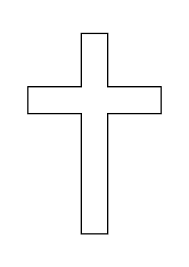 La Creación
El Principio
Instituto de Líderes Cristianos
Iglesia y Ministerio
Maestra Gabriela Tijerina-Pike, Ph.D.
Iglesia Primitiva
Iglesia Naciente
Iglesia Actual
Iglesia Global
Instituto de Líderes Cristianos
El Ministerio de la Mujer
Gabriela Tijerina-Pike, Ph.D.
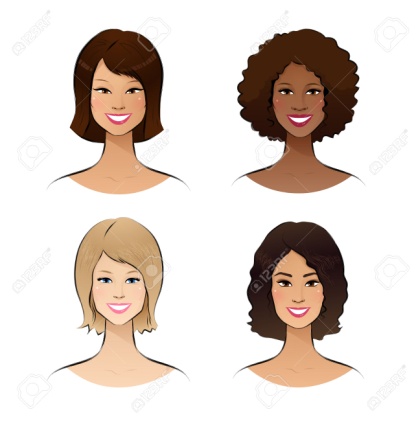 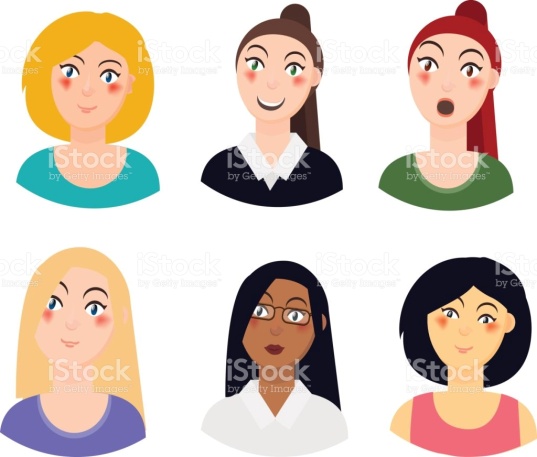 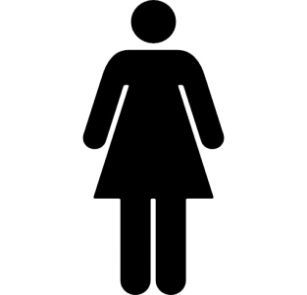 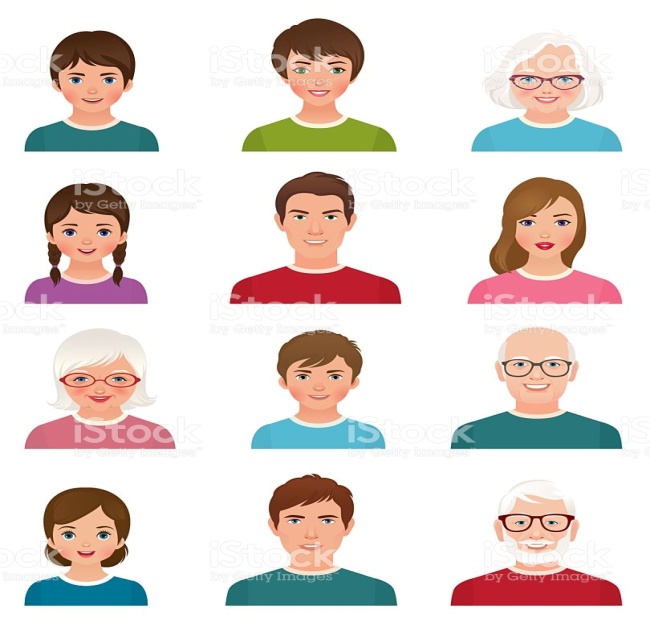 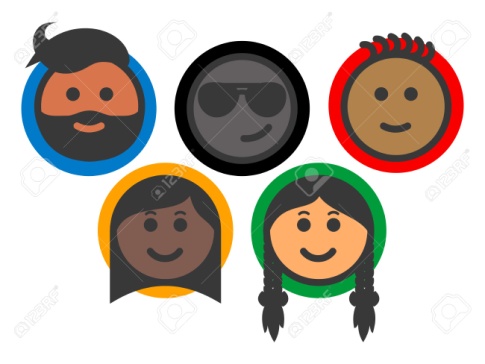 Reflexión
Número
Entendimiento
Instituto de Líderes Cristianos
El Ministerio de la Mujer
Gabriela Tijerina-Pike, Ph.D.
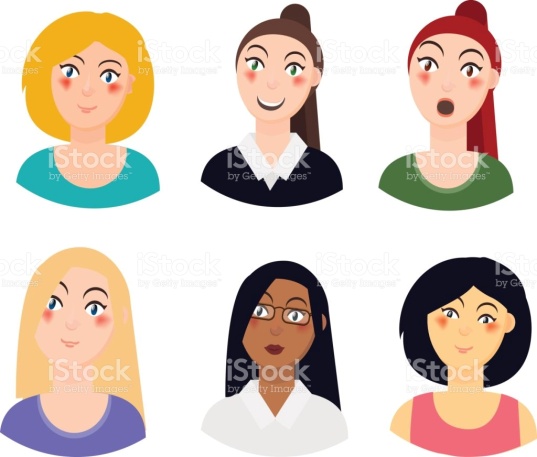 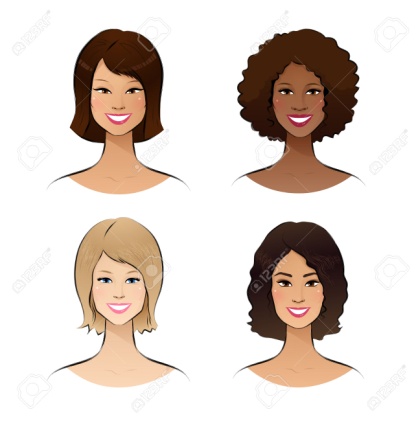 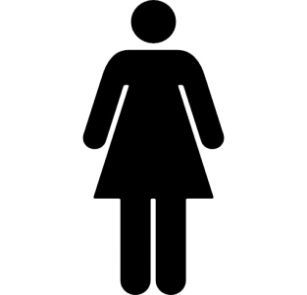 Conocimiento
Vs.
Suposición
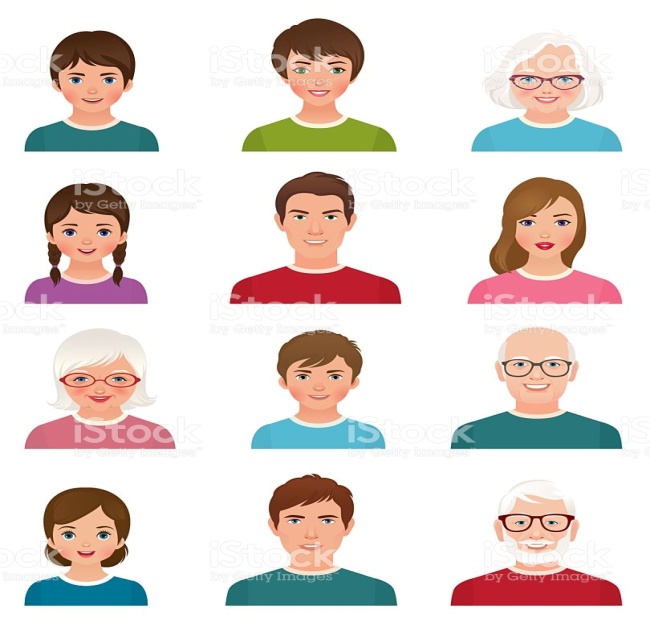 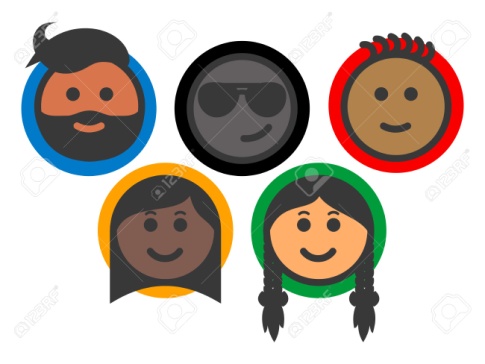 Número
Entendimiento
Instituto de Líderes Cristianos
El Ministerio de la Mujer
Gabriela Tijerina-Pike, Ph.D.
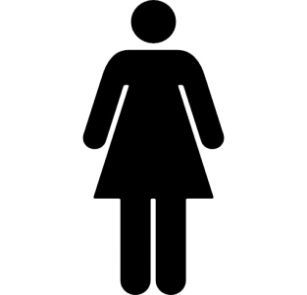 Iglesia
Libro de Hechos 
 5:14
 8:12
 9:36
 16:1, 13-15 
 17:4, 12, 34
Instituto de Líderes Cristianos
El Ministerio de la Mujer
Gabriela Tijerina-Pike, Ph.D.
Unidad 7, Lección 1. TAREA #1
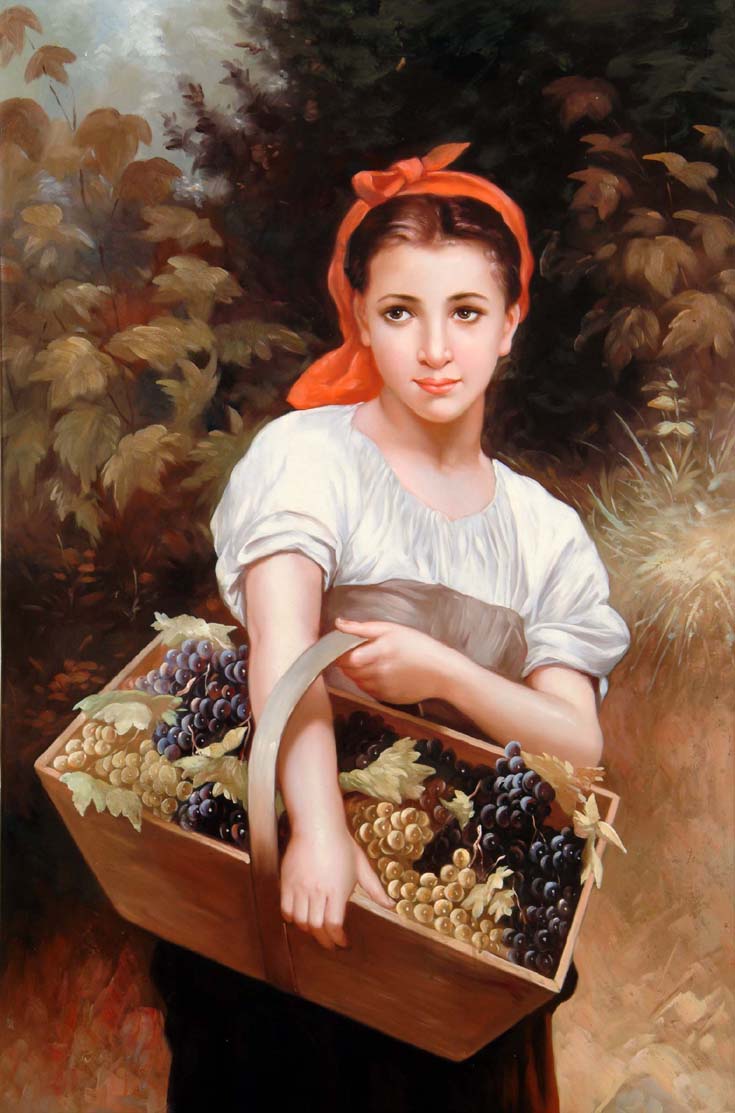 Redactar un escrito que describa mi iglesia. No debe ser mayor a 400 palabras y no menor a 300 palabras.